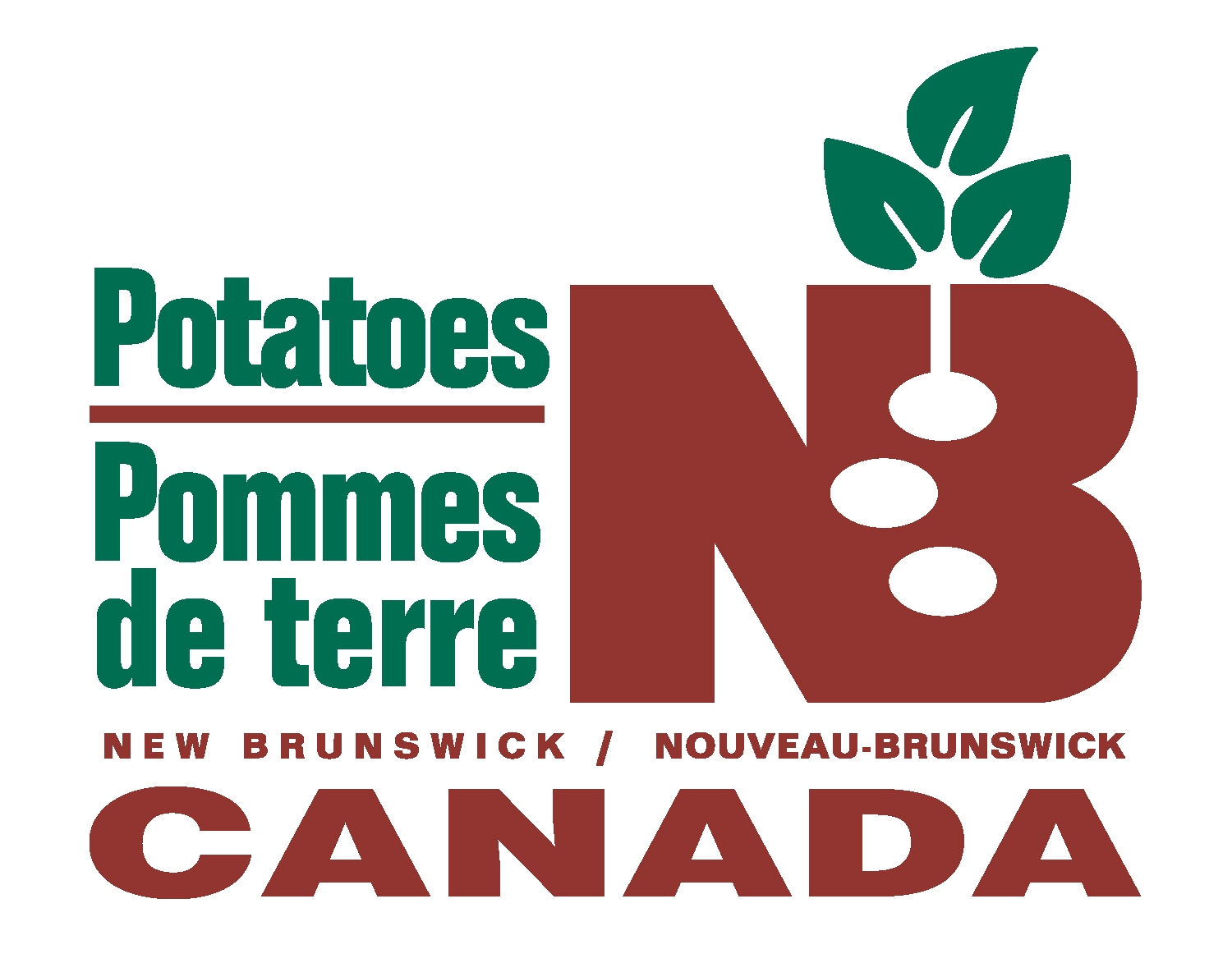 ORGANIZATIONAL CHART
NEW  BRUNSWICK
POTATO PRODUCERS
NEW BRUNSWICK
 FARM PRODUCTS
COMMISSION
POTATOES NEW BRUNSWICK
BOARD OF DIRECTORS
EXECUTIVE DIRECTOR

Matt Hemphill
BOOKKEEPER

Huguette Cyr
DIRECTOR OF
MARKET INFORMATION

Jean-Maurice Daigle
DIRECTOR OF 
FINANCE

Chantal McCarthy
DIRECTOR OF 
AGRICULTURAL CERT. 
SERVICES

Mathuresh Singh
MANAGER OF BON ACCORD ELITE SEED POTATO CENTRE INC.
John McCarthy
ADMINISTRATIVE 
ASSISTANT

Josée Moreau-Morency
LABORATORY
ASSISTANT

Anna Beth Cormier
CASUAL STAFF
LABORATORY
ASSISTANT

Angela Gallagher
CASUAL / PROJECT STAFF